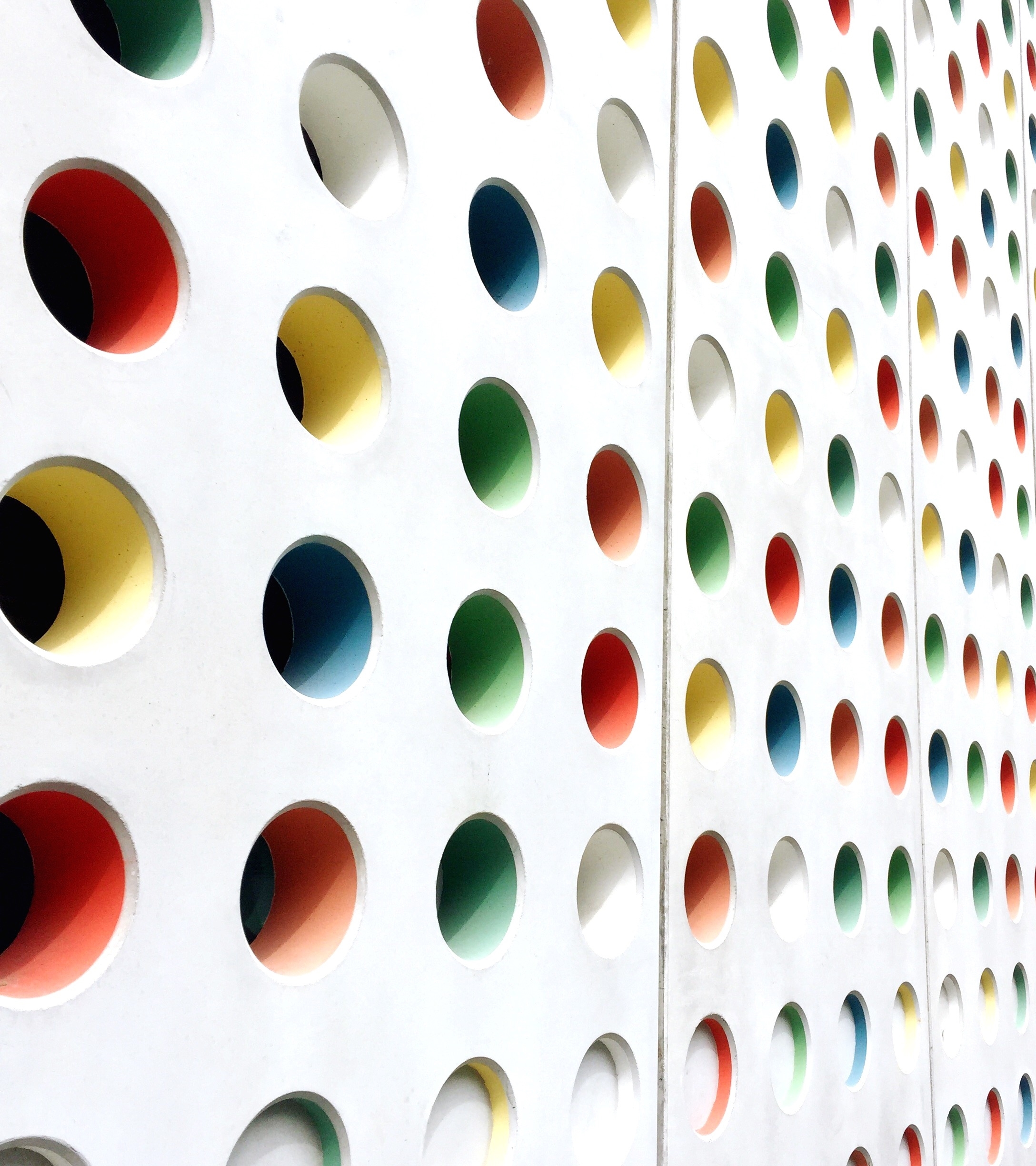 Empowering Employees Through Effective Questions
Nancy Bitzer
Preparing for Performance Evaluations
Preparing for Performance Evaluations
Preparing for the Performance Discussion
Ensure your feedback is performance based and focused on the critical elements of the position. 

Remember, performance is about how well the employee did, not what they did.  

Be sure to give both praise and criticism.  For every critique, be sure to give at least two positive notes first.

Be honest, straightforward and factual.  Confront difficult issues in a tactful and professional manner.

Ensure the feedback is timely.  There shouldn’t be any surprises at a performance discussion.

Be specific.

Be sure its actionable.  In other words, be sure it’s something the employee can do something about it.
Moving from Talk to Action to Increase Performance
A great organization is one that delivers superior performance and makes distinctive impact over time. It is one where performance is assessed relative to the accomplishment of the Agency’s mission.  
The questions leaders/managers/supervisors should be asking is, “How effectively do we deliver our mission and make a distinctive impact relative to our resources?”

(Collins, Jim. Good to Great and the Social Sectors.  Why Business Thinking is Not the Answer.  Harper Collins. 2005.)
Effective Questions + Listening
The better we become at asking effective questions and effectively listening, the more consistently we can accomplish objectives collectively. 
Empowering employees creates a willingness to pursue change, solutions and/or objectives.  
Asking effective questions:
Empowers employees to discover their own answers 
Helps build positive attitudes
Gets employees to think
Helps to develop people who feel fulfilled, satisfied and valued
Helps dissolve resistance to change
Encourages people to take calculated risks and to express their wants/needs
Generates alignment within teams


(Oakley, Ed and Krug, Doug.  Enlightened Leadership.  Getting to the Heart of Change.  Fireside. 1994)
Disempowered Questions
All too often, we have either asked or have been asked some very disempowering questions:

Why did you miss your deadline?
Who messed up?
Why did you do that?
Who did that?
Who made that decision?

If asked these types of questions, how did you feel? If you were asking someone these types of questions, how do you think the other person felt?

(Oakley, Ed and Krug, Doug.  Enlightened Leadership.  Getting to the Heart of Change.  Fireside. 1994)
Effective Questions
Instead, how would you react if you were asked the following questions:
What about your project thus far have you been most pleased with?
What else?
Describe to me the way you want this project/assignment to turn out?  
What key things need to happen to achieve your objective(s)?
What results are you looking to measure and how are you measuring them?
Name 3-5 things that could make our team performance better
What’s working?  And from your perspective what could be working better?  What else? What would you like to do differently?  How would that change create the desired result?

Asking effective questions allows your employees, coworkers, etc… the opportunity to discover the answers for themselves!! 
(Oakley, Ed and Krug, Doug.  Enlightened Leadership.  Getting to the Heart of Change.  Fireside. 1994)
Effective Questions
What opportunities can you see in this strategy?
How can we make this happen?
What’s emerging here for you?
How might we integrate these two positions?
How could we do both ideas? Or how do we pick between the two ideas?

(Oakley, Ed and Krug, Doug.  Enlightened Leadership.  Getting to the Heart of Change.  Fireside. 1994)
Effective Questions
Rethink the types of questions you ask by focusing on:
What is already working
Clarifying objectives
Benefits achieved (or expected)
What needs to be done to move forward

(Oakley, Ed and Krug, Doug.  Enlightened Leadership.  Getting to the Heart of Change.  Fireside. 1994)
Effective Questions
By Asking: 
Open-ended questions so employees can discover the answers for themselves.
“What” or “How” instead of “Why”
What value do we gain?
How can we benefit from this?
How can we turn this set-back into an opportunity?
What else?
“You” oriented – get people’s opinions/thoughts/feelings to help build cooperation and trust
What are a few things you would like to do differently?
(Oakley, Ed and Krug, Doug.  Enlightened Leadership.  Getting to the Heart of Change.  Fireside. 1994)
Effective Questions
Shows employees that their managers/leaders are open and willing to hear their answers

Helps leaders become better/effective listeners
Resources
Oakley, Ed and Krug, Doug.  Enlightened Leadership.  Getting to the Heart of Change.  Fireside. 1994.
Collins, Jim. Good to Great and the Social Sectors.  Why Business Thinking is Not the Answer.  Harper Collins. 2005. 
Whitmore, Sir John.  Coaching for Performance.  The principles and practice of coaching and leadership. 5th Edition.  Nicholas Brealey Publishing, 2017.